Song ID: 0178
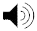 Holy GhostYou’re Wonderful
Intro
G
Holy Ghost….
    You’re wonderful
    Holy Ghost…. 
    Your wind blowing strong
    Blowing from heaven
D/F#
Em
D
C
C/D
G
Chorus 1a
G
Holy Ghost….
    You’re wonderful
    Holy Ghost…. 
    Your wind blowing strong
    Blowing from heaven
D/F#
Em
D
C
C/D
G
Chorus 1b
G
Holy Ghost….
    You’re wonderful
    Holy Ghost…. 
    Your wind blowing strong
    Blowing from heaven
D/F#
Em
D
C
C/D
G
Verse 1a
Bm
Em
We have decided to go 
    All the way with our God
    Revival in the land that’s our goal
    As soldiers in His army 
    We fight with heart and soul
C/D
G
Bm
Em
C
G/B
F
Dsus
D
Verse 1b
Bm
Em
We have decided to go 
    All the way with our God
    Revival in the land that’s our goal
    As soldiers in His army 
    We fight with heart and soul
C/D
G
Bm
Em
C
G/B
F
Dsus
D
Chorus 2a
A
Holy Ghost….
    You’re wonderful
    Holy Ghost…. 
    Your wind blowing strong
    Blowing from heaven
E/G#
Fm
E
D
D/E
A
Chorus 2b
A
Holy Ghost….
    You’re wonderful
    Holy Ghost…. 
    Your wind blowing strong
    Blowing from heaven
E/G#
Fm
E
D
D/E
A
Verse 2a
C#m
Fm
We have decided to go 
    All the way with our God
    Revival in the land that’s our goal
    As soldiers in His army 
    We fight with heart and soul
D/E
A
C#m
Fm
D
A/C#
Esus
E
G
Verse 2b
C#m
Fm
We have decided to go 
    All the way with our God
    Revival in the land that’s our goal
    As soldiers in His army 
    We fight with heart and soul
D/E
A
C#m
Fm
D
A/C#
Esus
E
G
Vamp 2a
Fm
D
D/E
E
Your wind blowing strong
    Blowing from heaven 
    Your wind blowing strong
    Blowing from heaven
    Your wind blowing strong
    Blowing from heaven
D/E
A
Fm
D
D/E
E
D/E
A
Fm
D
D/E
E
D/E
A
Vamp 2b
Fm
D
D/E
E
Your wind blowing strong
    Blowing from heaven 
    Your wind blowing strong
    Blowing from heaven
    Your wind blowing strong
    Blowing from heaven
D/E
A
Fm
D
D/E
E
D/E
A
Fm
D
D/E
E
D/E
A
Close
Fm
D
D/E
E
Your wind blowing strong
    Blowing from heaven
A
D/E
A
Holy Ghost, You’re wonderful
G
D/F#
Holy Ghost, You’re wonderful   Holy Ghost, Your wind blowing strong    Blowing from heaven   We have decided to go     All the way with our God    Revival in the land that’s our goal    As soldiers in His army     We fight with heart and soul
Em
C
D
C/D
G
Bm
Em
G
C/D
Bm
Em
C
G/B
F
Dsus
D
Holy Ghost, You’re wonderful
A
E/G#
Holy Ghost, You’re wonderful   Holy Ghost, Your wind blowing strong    Blowing from heaven   We have decided to go     All the way with our God    Revival in the land that’s our goal    As soldiers in His army     We fight with heart and soul
E
Fm
D
D/E
A
C#m
Fm
A
D/E
Fm
C#m
A/C#
D
Esus
E
G